FAIR TRADE
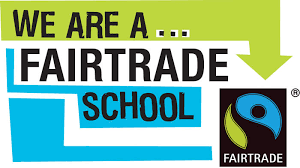 Prezentaciju napravili:Patrik Pervan, Valentina Forijan, Marina Forijan, Leonardo Severović
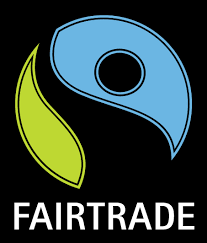 Poštena trgovina je dobra trgovina
Fair trade proizvodi ostvaruju promet od oko tri milijarde eura godišnje.Sve vrijeme financijske krize bilježe značajan porast, a oko osam milijuna ljudi na svijetu ne živi u siromaštvu zahvaljujući poštenoj trgovini.
Bravo za Fairtrade!
Poštena trgovina
Slična je situacija s čajem, bananama, kakaom, pamukom, šećerom, koji dolaze iz zemalja Trećega svijeta. Zalažući se za pošteniju raspodjelu zarade na tim gotovim proizvodima ili sirovinama, još je šezdesetih godina započeo pokret fair trade ili pravedna trgovina, kojoj je u osnovi poticanje plaćanja poštene cijene proizvođačima u zemljama u razvoju, čime im se osigurava isplativost, održivost (znači da sami sebe financiraju i tako opstanu ) i konkurentnost (da mogu prodavati svoje proizvode kao i drugi i da zarađuju).
Kako funkcionira sustav Fair Tradea?
Fair Trade je trgovinsko partnerstvo utemeljeno na dijalogu, te strategija za ukidanje siromaštva kroz stvaranje održivog razvoja i poslovnih mogućnosti za proizvođače koji su u konvencionalnom načinu trgovine (Free Trade) ekonomski potčinjeni. To je socijalno-ekonomski pokret koji promiče proizvodnju i prodaju utemeljenu na plaćanju poštene cijene za robe i proizvode. Ovakav pristup temelji se na dogovoru, transparentnosti i poštivanju ljudskih prava, te se zalaže za veću jednakost marginaliziranih(obično siromašnih i obespravljenih) i zakinutih proizvođača i radnika, posebice u zemljama „Trećeg svijeta”.
Svrha Fair Tradea je:
Promišljena suradnja na svim razinama (od proizvodnje sirovina, do prodaje proizvoda) kako bi se osiromašenim proizvođačima pomoglo postići veću ekonomsku sigurnost i samostalnost, te ravnopravnost i održivost u međunarodnoj trgovini. Plaćanjem poštene cijene također se nastoji podići opće životne uvjete ljudi u zemljama u razvoju (umjesto da im se šalju jednokratne pomoći).
Kako to ′funkcionira′:
Proizvođači koji su u FT sustavu s veletrgovcima pregovaraju o otkupnoj cijeni. Na taj način osiguravaju poštenu naplatu svog rada/proizvoda, a time i dugoročnu održivost na tržištu. Osim toga, veletrgovac se obvezuje uz poštenu cijenu platiti i FT premiju iz koje se financiraju infrastrukturni radovi prema izboru zajednice (vodovod, škole, zdravstvo, ceste i sl.), pri čemu krajnja cijena proizvoda za potrošača ne mora biti viša.
Proizvodi s oznakom FT
Oznaku FT mogli bi dobiti hrvatski poljoprivredni proizvodi, rukotvorine, a možda i vino i maslinovo ulje. U Hrvatskoj se za sada može kupiti tek mali broj FT proizvoda - čokolade (Grand Cru ili Maestrani, Zoter), Encianov šećer, kozmetički proizvodi iz Urtekramova asortimana. U želji da potakne uvoz FT kave Udruga surađuje s jednim od najvećih proizvođača i distributera kave u Istri, koji upravo traži načine da uvede sirovu FT kavu iz Afrike ili Amerike.